Title:   Opening a Web CT Assignment File
Unit: Web CT Orientation Course, Module 1 RLO

    RLO Overview:
   PowerPoint of process of opening  and saving an Assignment File

   “Drag and Drop” activity to review process

Designer:  Julie Kling
Web CT Orientation
Module 1
Opening a Web CT
 Assignment File
Click on Assignment Icon.
Click on Title of File you wish to open.
Assignment page opens; click on File Name.
Box opens; click on Radio Button beside file name.
Click on Download.
Click on Open.
File opens; save file.(Location of “save” icon will vary due depending upon what word processing software is being used.)
Print file.
Follow these steps to locate, open and print a course assignment.
Starting at Web CT Course Home Page:
Click on Assignment Icon
 Click on Title of File you wish to open
Assignment page opens; click on File Name
Click on Radio Button beside file name
Click on Download 
Click on Open
Save and Print
Notes:
After watching the PowerPoint demonstration, students place the steps involved in locating, opening, saving, and printing an assignment file in Web CT in the correct order.
The steps will be listed in the incorrect order, students will need to “drag and drop” the steps into the correct order.  Students will then print out a list of the steps.
Drag and Drop Activity  (Udutu)
[Speaker Notes: After watching the PowerPoint demonstration, students place the steps involved in locating, opening, saving, and printing an assignment file in Web CT in the correct order.
The steps will be listed in the incorrect order, students will need to “drag and drop” the steps into the correct order.  Students will then print out a list of the steps.
This will completed using Udutu.]
Formative Assessment:
Students will have completed this objective when they are able to successfully print out assignment.  Students may keep trying until they successfully print out a course assignment.
Congratulations!
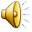 You now know how to locate and download your Web CT assignments!
If you wish, you may review the process of opening and downloading assignments by clicking on the yellow box below.
Review Locating Web CT Assignments